Akkreditációs eljárások
Tájékoztató a tapasztalatokról, eredményekről



NSKT-OST ülés 2019.09.25.
Dr. Nagy Eszter
Alapok
Jogszabályi alapok: A hivatalos statisztikáról szóló 2016. évi CLV. törvény 3- 6. §, a hivatalos statisztikáról szóló 2016. évi CLV. törvény végrehajtásáról szóló 184/2017. (VII. 5.) Korm. rendelet 1-11. §

 A Nemzeti Statisztika Gyakorlati Kódexe
Cél: A hivatalos statisztikai tevékenységben részt vevők feladatainak egységesítése, összehangolása, az alapelvek és a  jó gyakorlatok lefektetése.
Link: http://www.ksh.hu/docs/bemutatkozas/hun/gyakorlati_kodex.pdf
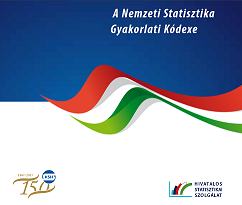 Akkreditációs eljárások I.
A KSH által szervezett oktatás a szakértőknek, leendő bizottsági tagoknak
Az első (pilot eljárás) a Legfőbb Ügyészségnél 2017. decembere és 2018. márciusa között zajlott
Az első eljárások tapasztalatainak feldolgozására szolgáló workshop 2018 tavaszán
Tapasztalatok levonása, az eljárás módszertanának véglegesítése után elindultak a további eljárások, jelenleg az utolsó jelentés (EMMI) véglegesítése van folyamatban
Akkreditációs eljárások II.
2017. december és 2019. szeptember között 12 eljárást folytattunk le
12 szakértői bizottság: 18 KSH-s, 10 HSSz szervek által delegált szakértő (volt, aki több eljárásban is részt vett)
HSSz szervek kapcsolattartói is vettek részt szakértőként más szervek eljárásában
Eljárások eredménye: 705 oldal jelentés, 162 ajánlás, 15 jó gyakorlat
a KSH Elnöke által 5 évre megadott HSSz tagság a vizsgált szervezetek részére
A Bizottságok összesen 1388 napot töltöttek az eljárásokban, egy eljárás átlagosan 120-130 napot vett igénybe
Bizottságok és az akkreditált szervezetek kapcsolattartóinak szoros együttműködése a Statisztikai koordinációs osztállyal
Nem akkreditált szervezetek
Gazdasági Versenyhivatal és a Honvédelmi Minisztérium
Egyeztetés a KSH szakértőivel az eljárások megkezdése előtt
Döntés: nem végeznek az új törvény által meghatározott hivatalos statisztikai tevékenységet
Státusz: továbbra is szoros, együttműködő kapcsolat a HSSz tagjaival
Nemzeti Kutatási, Fejlesztési és Innovációs Hivatal
2019 március: kétoldali szakértői egyeztetés után önkéntes lemondás a HSSz tagságról
Indok: nem végeznek hivatalos statisztikai tevékenységet, így az esedékes eljárás nem indokolt
További szakmai együttműködés fennmarad
Ajánlások
Legjellemzőbb ajánlások: 
A hivatalos statisztikai tevékenység beemelése az alapító okiratokba a dokumentumok módosítása révén;
Önálló statisztikai aloldalak kialakítása a honlapokon, biztosítva ezzel a statisztikai termékek elkülönült megjelenítését;
Módszertani leírások, a hivatalos statisztikai tevékenységre vonatkozó szabályzatok, osztályozások, fogalommagyarázatok kidolgozása;
Minőségügyi keretrendszer kidolgozása, minőségjelentések bevezetése, szempontok/indikátorok meghatározása, melyek alapján megvalósulhatnak a mérések;
A mérések utáni visszacsatolás, dokumentáltság fejlesztése a minőség javítása érdekében.
Jó gyakorlatok
A HSSz-ben hasznosítható tapasztalatok, jó gyakorlatok:
Szoros, közvetlen együttműködés az adatszolgáltatókkal és a felhasználókkal
Osztályozási rendszerek egységesítése
Ügyviteli rendszerekből automatikusan előállítható statisztikai információk
Online adatrögzítés térnyerése, kézi rögzítés megszűnése
Szervezetek belső képzési rendszere a statisztikai ismeretek   elsajátítására, bővítésére.
Minőségügyi keretrendszer bevezetése a minőség javítása érdekében
Honlapon dinamikus lekérdező felület kialakítása a felhasználói egyedi igények kielégítésére
Fejlesztési intézkedések
Az ajánlások feldolgozása fejlesztési intézkedések keretein belül  intézkedési terv
A tervben: a HSSz szervek vállalásai az intézkedések teljesítésére (határidők, intézkedések kivitelezése)
KSH általi nyomon követés státusz táblával
NSKT ellenőrző feladatköre
Főbb témakörök HSSz szintű feldolgozása, közösen kidolgozott ajánlások, iránymutatás
Felkészülés a következő Peer Review-ra